IPSASB Developments
Ian Carruthers
IPSASB Member
Executive Director, Policy and Technical, CIPFA
IPSASB Developments
Conceptual Framework – October 2014
Strategy and Work Plan 2015-2019
First Time Adoption (IPSAS 33) – January 2015
Accounting for Interests in Other Entities (IPSASs 34 – 38) – January 2015
RPG3 - Service Performance Reporting – March 2015
[Speaker Notes: Per slide  but  may want to mention a short commentary on timing of the issues of the Conceptual Framework

Project initiated in 2006 and accelerated in 2010
Not an interpretation of existing or developing IASB Framework
Four phases
Separate Preface based on ED of Key Characteristics of Public Sector with Potential Impact on Financial Reporting 

The final four chapters of the Conceptual  Framework were approved in September 2014, together with the Preface. 

The whole Framework was published at the end of October 2014.]
CF Preface: Characteristics of the Public Sector
[Speaker Notes: There are a number of public sector characteristics with potential implications for financial reporting. The Preface identifies those with most significance for financial reporting. The distinctive feature of IPSASB’s Conceptual Framework is that it responds to these public sector characteristics. 

Non-exchange transactions are not a unique feature of the public sector. Their volume and their financial significance makes them especially important in the public sector.  The level and quality of services received by an individual, or group of individuals, is not normally directly related to the level of taxes assessed. 

Governments and most public sector entities finance their activities through taxation and other compulsory transfers of a non-exchange character. These transactions are also of a compulsory nature.

Most governments and other public sector entities prepare budgets. In many jurisdictions there is a constitutional requirement to prepare and make publicly available a budget approved by the legislature (or equivalent). The legislature (or equivalent) exercises oversight, and constituents and their elected representatives hold the entity’s management financially accountable through the budget and other mechanisms. The approved budget is often the basis for setting taxation levels, and is part of the process for obtaining legislative approval for spending.  (Finding this an important aspect of the local government simplification project).

Many public sector programs are long term and the ability to meet commitments depends upon future taxation and contributions. Many commitments arising from public sector programs and powers to levy future taxation do not meet the definitions of a liability and an asset in Chapter 5, Elements in Financial Statements. Therefore, such commitments and powers are not recognized in the financial statements.

Consequently, the statement of financial position and statement of financial performance cannot provide all the information that users need on long-term programs, particularly those delivering social benefits. The financial consequences of many decisions will have an impact many years or even decades into the future, so GPFRs containing prospective financial information on the long-term sustainability of an entity’s finances and key programs are necessary for accountability and decision-making purposes as discussed in Chapter 2.

Although political control may change regularly, nation states generally have very long existences. While they may encounter severe financial difficulties and may default on sovereign debt obligations, nation states continue to exist. If sub-national entities get into financial difficulties, national governments might act as lenders of last resort or provide large scale guarantees. The main service delivery commitments of sub-national entities may continue to be funded by a higher level of government. In other cases public sector entities that are unable to meet their liabilities as they fall due may continue to exist by restructuring their operations. 

The going concern principle underpins the preparation of the financial statements. Its assessment needs to take the nature of public sector programs and the longevity of the public sector into account.

Many assets in the public sector are specialized in nature & are held primarily for service delivery rather than to generate cash flows. 

The regulatory role of government has evolved in many jurisdictions as a prominent feature of the market system. From a financial reporting perspective Judgment may be necessary to determine whether such regulations create rights of, and obligations on, public sector entities that require recognition as assets and liabilities, or whether the public sector entity’s ability to amend such regulations has an impact on how such rights and obligations are accounted for.

Many governments produce two types of ex-post financial information: (a) government finance statistics (GFS) on the general government sector (GGS) for the purpose of macroeconomic analysis and decision making, and (b) general purpose financial statements (financial statements) for accountability and decision making at an entity level, including financial statements for the whole of government reporting entity.
IPSAS financial statements and GFS reports have much in common. Both reporting frameworks are concerned with (a) financial, accrual-based information, (b) a government’s assets, liabilities, revenue, and expenses and (c) comprehensive information on cash flows. There is considerable overlap between the two reporting frameworks that underpin this information. 

However, IPSASs and GFS reporting guidelines have different objectives. The objectives of financial reporting by public sector entities are to provide information about the reporting entity that is useful to users of GPFRs for accountability purposes and decision-making purposes. GFS reports are used to (a) analyze fiscal policy options, make policy and evaluate the impact of fiscal policies, (b) determine the impact on the economy, and (c) compare fiscal outcomes nationally and internationally. The focus is on evaluating the impact of the GGS and broader public sector on the economy, within the complete macroeconomic statistics framework. 
The different objectives and focus on different reporting entities lead to the different treatment of some transactions and events. The removal of differences between the two accounting frameworks that are not fundamental to their different objectives and reporting entities, and use of a single integrated financial information system to generate both IPSAS-compliant financial statements and GFS reports can provide benefits to users in terms of report quality, timeliness and understandability.]
CF Chapter 1:
Role and Authority of the Conceptual Framework
[Speaker Notes: The Conceptual Framework  provides the concepts that underpin general purpose financial reporting by public sector entities that adopt the accrual basis of accounting. The financial statements are at the core of general purpose financial reporting.

The Conceptual Framework does not provide authoritative requirements. It does not override requirements in IPSASs or guidance in RPGs. The IPSAS will be considering how requirements in its existing literature align with the Conceptual Framework in coming years.]
CF Chapter 2:
Objectives and Users
Objectives of Financial Reporting
Provide information about entity useful to users of GPFRs 
Accountability purposes and decision-making purposes 
Reflects service delivery objective and nature of funding
Respond to information needs of users
Users of GPFRs
Primary users:  service recipients and resource providers
[Speaker Notes: The objectives of financial reporting by public sector entities are to provide information about the entity that is useful to users of GPFRs for accountability purposes and for decision-making purposes. The identification of accountability as an objective of financial reporting reflects the fact that most governments and public sector entities have a service delivery rather than profit seeking objective and also the different nature of their funding— mainly through taxation, but also transfers from other tiers of government. I have already commented on these characteristics.

The primary users of GPFRs are service recipients and resource providers and their representatives. By focusing on the needs of this class of users the needs of other users will also be satisfied.  This is particularly important in local government where the Code and the simplification working group are of the view that there is a wide range of users under the heading service recipients and resource providers.]
CF Chapter 3:
The QCs
[Speaker Notes: These are  the qualitative characteristics of financial reporting that are identified and explained in the Conceptual Framework. The qualitative characteristics of information included in GPFRs are the attributes that make that information useful to users and support the achievement of the objectives of financial reporting.  

Each of the qualitative characteristics is integral to, and works with, the other characteristics to provide information useful for achieving the objectives of financial reporting. However, in practice, all qualitative characteristics may not be fully achieved, and a balance or trade-off between certain of them may be necessary. 

Ian I have left the following descriptions in the notes below but I do not consider them as being substantially different from the IASB Framework published in Sept 2010  with the exception of the split between fundamental characteristics  (relevance and faithful representation) and the enhancing characteristics (understandabilty, timeliness, comparability and verifiability).  So you might not want to spend too much time on these characteristics for FRAB members.  This is picked up in the comparison slide.

Financial and non-financial information is relevant if it is capable of making a difference in achieving the objectives of financial reporting. Financial and non-financial information is capable of making a difference when it has confirmatory value, predictive value, or both

To be useful in financial reporting, information must be a faithful representation of the economic and other phenomena that it purports to represent. Faithful representation is attained when the depiction of the phenomenon is complete, neutral, and free from material error. Information that faithfully represents an economic or other phenomenon depicts the substance of the underlying transaction, other event, activity or circumstance. This may not always be the same as its legal form. The Conceptual Framework uses the term “faithful representation” rather than “reliability” to describe what is substantially the same concept. In addition, it does not explicitly identify substance over form and prudence as components of faithful representation. 

Neither “substance over form’ nor ‘ prudence” are included as QCs in their own right. Substance over form is not identified as a separate or additional qualitative characteristic because it is already embedded in the notion of faithful representation.
The IPSASB is of the view that the notion of prudence is also reflected in the explanation of neutrality as a component of faithful representation, and the acknowledgement of the need to exercise caution in dealing with uncertainty.


Understandability is the quality of information that enables users to comprehend its meaning. explanations of financial and non-financial information and commentary on service delivery and other achievements during the reporting period and expectations for future periods should be written in plain language, and presented in a manner that is readily understandable by users.

Timeliness means having information available for users before it loses its capacity to be useful for accountability and decision-making purposes. Having relevant information available promptly can enhance its usefulness as input to assessments of accountability and its capacity to inform and influence decisions that need to be made. A lack of timeliness can mean information is  less useful. 

Comparability is the quality of information that enables users to identify similarities in, and differences between, two sets of phenomena. Comparability is not a quality of an individual item of information, but rather a quality of the relationship between two or more items of information.  Comparability differs from consistency. Consistency refers to the use of the same accounting principles or policies and basis of preparation, either from period to period within an entity or in a single period across more than one entity. Comparability is the goal, and consistency helps in achieving that goal. 

Verifiability is the quality of information that helps assure users that information in GPFRs faithfully represents the economic and other phenomena that it purports to represent.]
CF Chapter 4:
The Reporting Entity
Government or other public sector organisation, program or identifiable area of activity that prepares GPFRs
Key characteristics  
Raises or uses resources from / on behalf of constituents; and
Service recipients or resource providers dependent on GPFRs
May comprise two or more separate units / organisations
Separate legal identity not essential
[Speaker Notes: Chapter 4 deals with the reporting entity — that’s to say what bodies should  develop and issue GPFRs

At its simplest a public sector reporting entity is a government or other public sector organization, program or identifiable area of activity  that prepares GPFRs. 

The key characteristics of a public sector reporting entity are that: 

It is an entity that raises resources from, or on behalf of, constituents and/or uses resources to undertake activities for the benefit of, or on behalf of, those constituents; and
There are service recipients or resource providers dependent on GPFRs of the entity for information for accountability or decision-making purposes.

A public sector reporting entity may comprise two or more separate entities that present GPFRs as if they are a single entity—such a reporting entity is referred to as a group reporting entity. 

The government and many public sector entities are generally constituted with separate legal identities. However, a public sector reporting entity may be an organization, administrative arrangement or program without a separate legal identity.]
CF Chapter 5:
Defined Elements
[Speaker Notes: Chapter 5 of the Conceptual Framework deals with on Elements. It focuses on financial statements, rather than the broader areas of financial reporting outside the financial statements. The IPSASB acknowledges that elements will need to be developed for the more comprehensive areas of financial reporting outside the financial statements. 

The Conceptual Framework provides definitions of six elements. In addition the Conceptual Framework acknowledges that, to ensure that the financial statements provide information that is useful for a meaningful assessment of the financial performance and financial position of an entity, recognition of economic phenomena that are not captured by the elements as defined in this Chapter may be necessary.  These other economic phenomena are described as other resources and other obligations later in the chapter.

The Conceptual Framework defines the following elements: 

An Asset
A Liability
Revenue
Expense
Ownership contributions 
Ownership distributions]
CF Chapter 5:Net Financial Position / Other Economic Phenomena
Recognition of economic phenomena not captured by elements definitions potentially necessary
IPSASs could require or allow recognition of resources or obligations not satisfying element definitions:
‘other resources’ (deferred inflows at ED stage)
‘other obligations’ (deferred outflows at ED stage)
Net financial position instead of Net Assets= difference between assets and liabilities after adding other resources and deducting other obligations.
CF Chapter 6:
Recognition – The Criteria
[Speaker Notes: Chapter 6 identifies the criteria that must be satisfied in order for an element to be recognised in the financial statements. 

The recognition criteria are high level.  

In determining whether an element should be recognised there are two types of uncertainty that need to be considered. The first is uncertainty about whether the definition of an element has been satisfied. The second is measurement uncertainty—whether the element can be measured in a manner that achieves the qualitative characteristics.

The IPSASB took the view that the definitions of elements should not contain recognition criteria.]
CF Chapter 7:
Measurement
Measurement Objective: 
‘to select those measurement bases that most fairly reflect the cost of services, operational capacity and financial capacity of the entity in a manner that is useful in holding the entity to account, and for decision-making purposes’

No single measurement basis (or group of bases) identified
[Speaker Notes: Following consultation the IPSASB was persuaded by the views of those who argue that a measurement objective is necessary in order to guide standard-level decisions on the selection of measurement bases. However, the IPSASB notes that assets and liabilities contribute to the financial performance and financial position of entities in different ways and that such an assessment should be based on the extent to which they contribute to financial capacity and operational capacity. The measurement objective also reflects the importance of selecting measurement bases that provide information on the cost of services.

Adoption of a measurement objective might be seen to involve a suggestion that current cost measures are superior to historical cost measures in representing operational capacity when financial position is reported. However, the IPSASB agrees that, in many contexts, it is relevant to provide information on the transactions actually carried out by the entity, and accepts that users are interested in the cost of services based on actual transactions. Historical cost provides  such information.

Consequently the Conceptual Framework does not identify a single measurement basis (or combination of bases) for all circumstances. 

Asset Measurement Bases
The Framework identifies five measurement bases for assets and provides guidance on the high level, but non-specific circumstances when it is appropriate to apply them. After much consideration the IPSASB decided not to define “fair value”, but instead to define market value. In addition the Conceptual Framework suggests that, for entities adopting current values, replacement cost may be the appropriate measurement basis for specialized assets that are held primarily for the delivery of services , rather than the generation of cash flows.

Net selling price and value in use are also identified as measurement bases. They are likely to be used in more limited circumstances, such as when a decision has been made that an asset will be sold and in determining impairments.

Liability Measurement Bases

These second column covers the measurement bases identified in the Conceptual Framework for liabilities. Historical cost is again identified.

Cost of fulfillment is: The costs that the entity will incur in fulfilling the obligations represented by the liability, assuming that it does so in the least costly manner. 

Cost of release refers to the amount of an immediate exit from the obligation. Cost of release is the amount that either the creditor will accept in settlement of its claim, or a third party would charge to accept the transfer of the liability from the obligor. 

Assumption price is the amount which the entity would rationally be willing to accept in exchange for assuming an existing liability. 

Cost of fulfillment will often be the relevant measurement basis, because in the case of non-exchange transactions in the public sector  there are often very limited circumstances under which a third party will accept the transfer of a liability or evidence of the amount that an entity would rationally be willing to accept in exchange for assuming an existing liability.  Nevertheless, there may be  circumstances where cost pf of release and assumption price provide relevant information.]
CF Chapter 8:
Presentation
[Speaker Notes: The chapter on presentation adopts a broader scope perspective like Chapters 1- 4

Decisions on information selection address what information is reported:
•	In the financial statements; and
•	In GPFRs outside the financial statements (other GPFRs).

Decisions on information location are made about which:
•	Report information is located within; and 
•	Component of a report information is located. 

Information organization addresses the arrangement, grouping and ordering of information, which includes decisions on:
        How information is arranged within a GPFR; and
        The overall structure of a GPFR]
IPSASB CF Compared to the IASB
[Speaker Notes: The description of the various elements of the IPSASB Conceptual Framework has been discussed in previous slides.  This slide presents in high level overview the differences between the IPSASB and the IASB Conceptual Framework taking into account some of the tentative decisions that the IASB has made on the anticipated Exposure Draft for its Conceptual Framework (anticipated to be issued in Q1 of 2015).]
IPSASB Strategic Objective 2015
Strengthening public financial management and knowledge globally through increasing adoption of accrual-based IPSASs by:
Developing high-quality public sector financial reporting standards;
Developing other publications for the public sector; and
Raising awareness of the IPSASs and the benefits of their adoption.
[Speaker Notes: The Strategy and Workplan were consulted on last year.

IPSASB has a new Strategic Objective from 2015 … which is to strengthen public financial management globally through increasing adoption of accrual IPSASs, and specifically to

Develop high-quality public sector standards;
Develop other publications ; and
Raise awareness of IPSASs and the benefits of adoption.]
Ongoing projects
Public Sector Combinations  
Government Business Enterprises 
Public Sector Specific Financial Instruments
Emissions Trading Schemes – collaboration with IASB
Social Benefits – project re-started
[Speaker Notes: The IPSASB workplan reflects stakeholder feedback from the 2014 consultation, and also takes forward some projects which were already underway, which are

Public Sector Combinations 
Reporting Service Performance Information 
Government Business Enterprises 
Public Sector Specific Financial Instruments
Emissions Trading Schemes
Social Benefits]
Work Plan 2015-2019Balancing development and maintenance
[Speaker Notes: In addition, the workplan will include some ‘must do’ projects identified through consultation, and some existing IPSASs which need to maintain.

Measurement was identified as ‘must do’  area for further clarification,  having regard to stakeholder feedback and Board discussion when finalising the conceptual framework in September 2014

Most of the others are familiar from previous consultations, but were held back pending completion of the framework. 

There is quite a lot to do and not all projects will start immediately. Some projects are related and may need to be sequenced rather than run in parallel]
Accounting for Interests in Other Entities
In January 2015 the IPSASB issued:
IPSAS 34 Separate Financial Statements 
IPSAS 35 Consolidated Financial Statements
IPSAS 36 Investments in Associates and Joint Ventures
IPSAS 37 Joint Arrangements
IPSAS 38 Disclosure of Interests in Other Entities
Features: 
Based on IFRS equivalents
Different terminology, including relevant public sector illustrations
Clarifications on the applicability of the Standards to accounting by public sector entities.
[Speaker Notes: List of standards
Converge with IFRS equivalents with minor amendments and acknowledgements to make them more public sector compatible  – see subsequent slides.  These standards replace IPSASs 6 to 8
Different terminology
 eg ‘economic entity’ – ‘group’
‘controlling entity’ – ‘parent’
‘controlled entity’ – ‘subsidiary 
A number of the standards include clarification on the application of the standards by public sector entities.]
Questions Discussion & Further Information
Visit our webpage http://www.ipsasb.org/ 
Or contact us by e-mail:Chair IPSASB: andreasbergmann@ipsasb.orgTechnical Director: stepheniefox@ipsasb.org
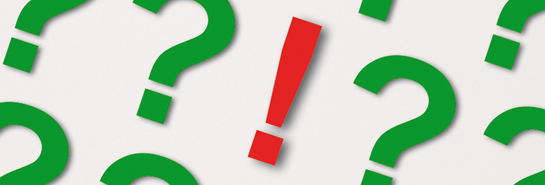